11 August 2023
Gradient and y-intercept
LO: To understand and calculate the gradient of a line.
To identify the y-intercept
Gradient
The gradient of a line is a measure of how steep the line is.
The gradient is a comparison between vertical and horizontal movement.
Find the gradient of this line.
First we pick two points.
2
Find the vertical distance between the points.
3
Find the horizontal distance between the points.
3
The gradient of this line is
2
Gradient
The gradient of a line is a measure of how steep the line is.
The gradient is a comparison between vertical and horizontal movement.
Find the gradient of this line.
First we pick two points.
– 5
Find the vertical distance between the points.
2
Find the horizontal distance between the points.
2
The gradient of this line is
–
5
Gradient
The gradient of a line is a measure of how steep the line is.
The gradient is a comparison between vertical and horizontal movement.
Find the gradient of this line.
First we pick two points.
5
0
Find the vertical distance between the points.
Find the horizontal distance between the points.
The gradient of any horizontal line is 0,since the vertical step is 0.
0
The gradient of this line is
0
=
5
Gradient
The gradient of a line is a measure of how steep the line is.
The gradient is a comparison between vertical and horizontal movement.
Find the gradient of this line.
First we pick two points.
Find the vertical distance between the points.
3
0
Find the horizontal distance between the points.
The gradient of any vertical line is undefined
3
The gradient of this line is
undefined
=
0
Gradient
The gradient of a line is a measure of how steep the line is.
The gradient is a comparison between vertical and horizontal movement.
1
Draw a line segment with gradient
3
First we plot one point.
Measure the vertical distance from the numerator
3
1
Measure the horizontal distance from the denominator
Now we plot the second point.
Draw a line passing through the two points.
The gradient formula
If we want to calculate the gradient of any line.
We need two points on the line.
The coordinates of the points.
Find the gradient of this line.
x2 – x1
y2
(x2, y2)
B
y2 –y1
y1
(x1, y1)
A
x2
x1
0
y2 –y1
The gradient of the line AB is
x2 – x1
Find the gradient of the line segment joining the points .
and
(4 , 11)
(2 , 5)
y2 –y1
Gradient =
x2 – x1
(4 , 11)
x2
y2
– 5
11
Gradient =
(2 , 5)
– 2
4
x1
y1
Gradient
= 3
Find the gradient of the line segment joining the points .
and
(1 , 15)
(4 , 0)
(1 , 15)
y2 –y1
x2
y2
Gradient =
x2 – x1
– 0
15
Gradient =
– 4
1
(4 , 0)
x1
y1
Gradient
= -5
y
10
9
8
7
6
5
4
3
y intercept = 3
2
1
x
0
-10
1
2
3
4
5
6
7
9
10
-9
-8
-6
-4
-3
-2
8
-7
-5
-1
-1
-2
-3
-4
-5
-6
-7
-8
-9
-10
Graphing from the gradient-intercept form
Graph the line with equation y = 2x + 3
3 is the y intercept.
run = 1
y = 2x + 3
X
We need one other point on the graph.
rise = 2
X
The other point can be found by using the gradient.
2 is the gradient.
It means:
rise = 2
run = 1
y
10
9
8
7
6
5
4
3
y intercept = -4
2
1
x
0
-10
1
2
3
4
5
6
7
9
10
-9
-8
-6
-4
-3
-2
8
-7
-5
-1
-1
-2
-3
-4
-5
-6
-7
-8
-9
-10
Graphing from the gradient-intercept form
Graph the line with equation y = 3x - 4
-4 is the y intercept.
y = 3x - 4
We need one other point on the graph.
The other point can be found by using the gradient.
X
run = 1
rise = 3
X
3 is the gradient.
It means:
rise = 3
run = 1
y
10
9
8
7
y intercept = 3
6
5
4
3
2
1
x
0
-10
1
2
3
4
5
6
7
9
10
-9
-8
-6
-4
-3
-2
8
-7
-5
-1
-1
-2
-3
-4
-5
-6
-7
-8
-9
-10
Graphing from the gradient-intercept form
Graph the line with equation y = -    x + 3
3 is the y intercept.
We need one other point on the graph.
X
rise = -4
The other point can be found by using the gradient.
run = 5
X
-   is the gradient.
It means:
rise = -4
run = 5
4
4
5
5
Thank you for using resources from
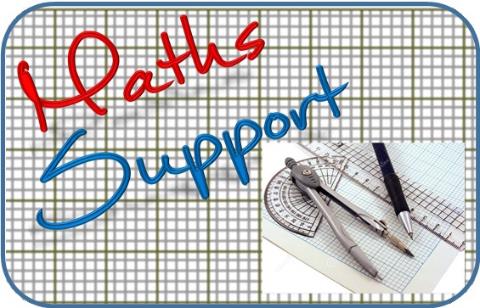 For more resources visit our website
https://www.mathssupport.org
If you have a special request, drop us an email
info@mathssupport.org